LAK applikáció
EnergyTeam
Probléma
Drasztikus változások 
Ökológiai lábnyom
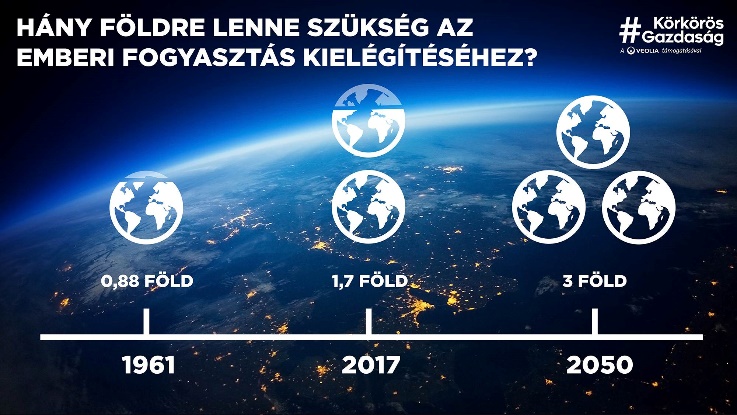 Megoldás
LAK applikáció
Működése
Applikáció megnyitása



Fizetés a kasszánál
Pontok felvétele vagy felhasználása
Lehetőségeink
Kezdetben:
Szerződéskötés a kisboltokkal
Bevétel 2,5%-a

Később:
A nagy áruházláncok szolgáltatása: a LAK applikáció
Népszerűsítés
Boltokban: plakátok
Adományozási felület
Hálózatépítés 
Magas számú pont után online „kitűző”


          Környezetvédelem egy trend
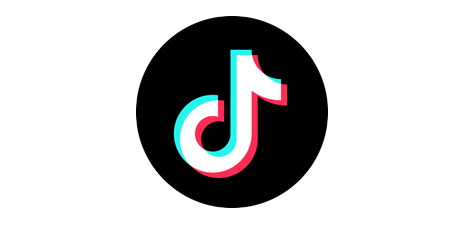 Miért éri meg?
„A környezetvédelem egy sikeres vállalkozás”
Köszönjük a figyelmet!
„A jövőt előre nem lehet megjósolni, de a jövőnket fel lehet találni.”
(Gábor Dénes)
Források
Wikipedia.org
https://hu.wikipedia.org/wiki/%C3%96kol%C3%B3giai_l%C3%A1bnyom
innov.energy
https://www.innov.energy/en/salt-blog/virtual-water-production
2030calculator.com
https://www.2030calculator.com/
sciencedirect.com
https://www.sciencedirect.com/science/article/pii/S0386111211000136
watercalculator.org
https://www.watercalculator.org/water-footprint-of-food-guide/
Pontozás
Virtuális víz              kb. 370 Ft     50 liter(1 dollár)
Co2-kibocsás

Kb. 1300 Ft 1 kg Co2 (3,5 dollár)

Négyes skála
1-4 pont
Pontozás
Miért éri meg?
Boltoknak:
Több vásárló


Nagyobb profit
Környezetvédelem támogatása
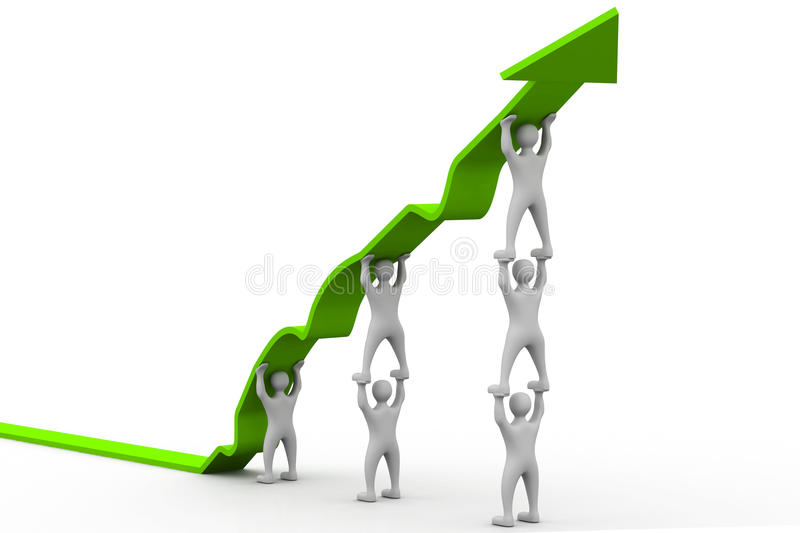 Miért éri meg?
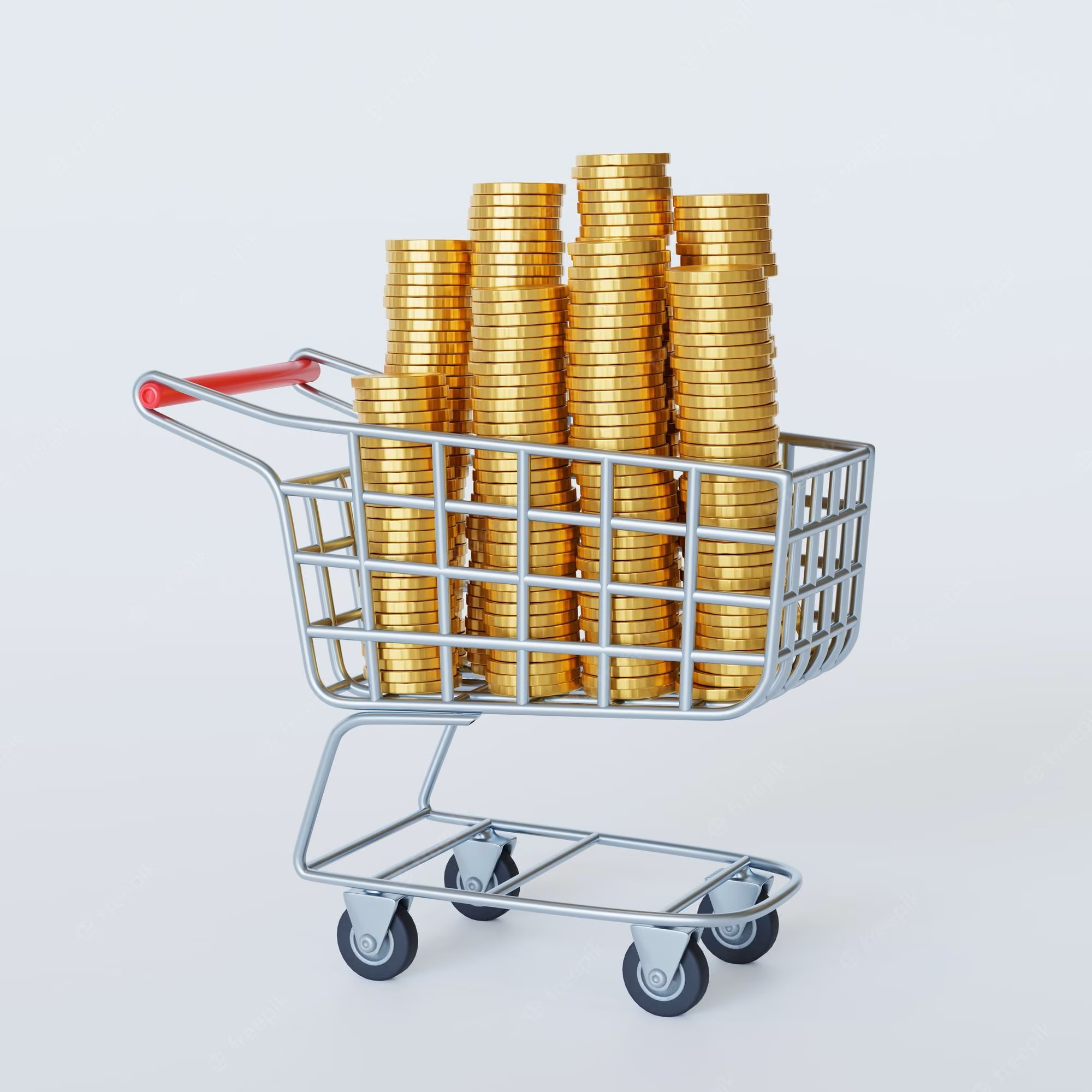 Vásárlóknak:
Környezettudatos vásárlás
Hosszútávon kevesebb pénzköltés 
Magasabb életszínvonal
Miért éri meg?
Vállalatok:
Termékeik népszerűsítése
Vásárlók számának növekedése
Környezetvédelem = Előny
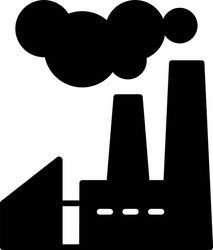 Miért éri meg?
Államnak:
Hazai termelők támogatása
Hazai termékek népszerűsítése
Állami bevételek növekedése
Környezetvédelem hatékonyságánaknövelése
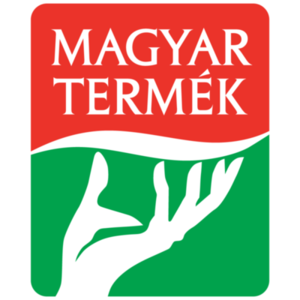